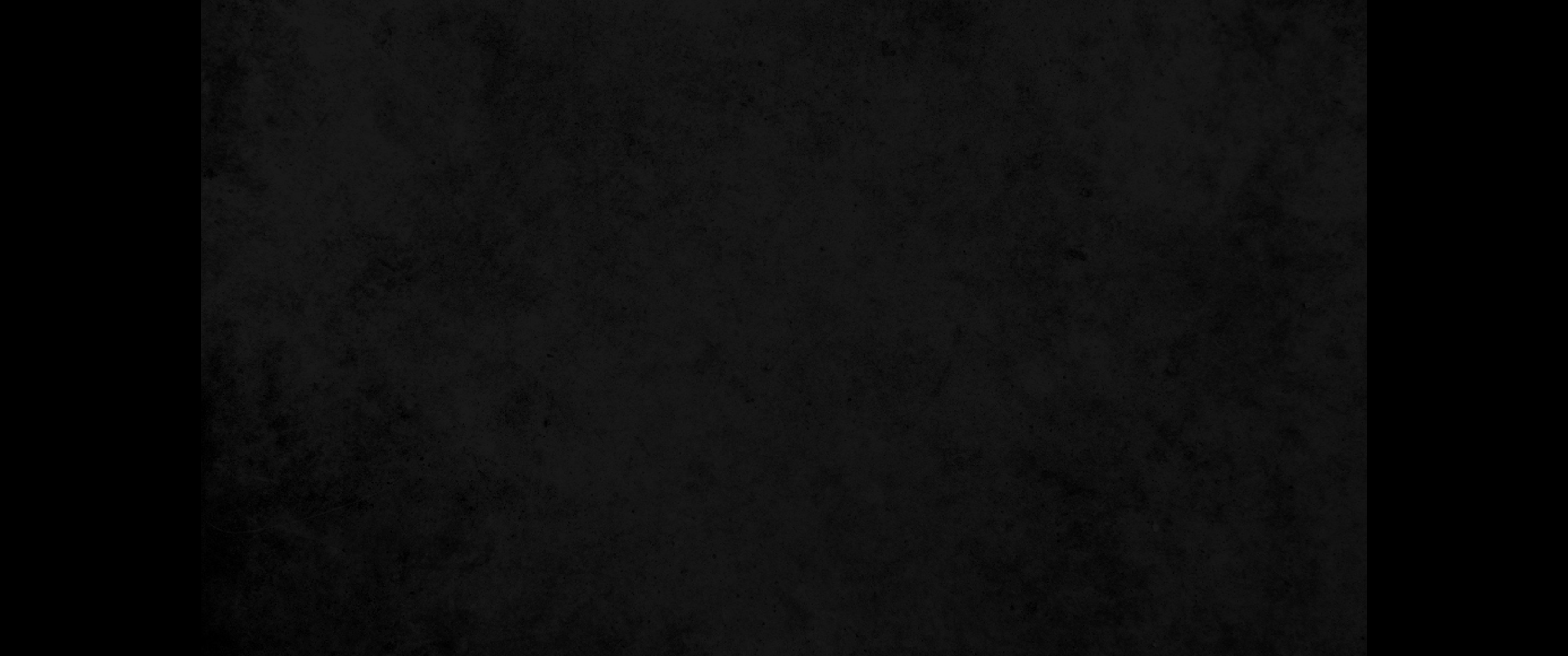 교
문
독
RESPONSIVE READING
제 4번 시편 5편 (Psalm 5)
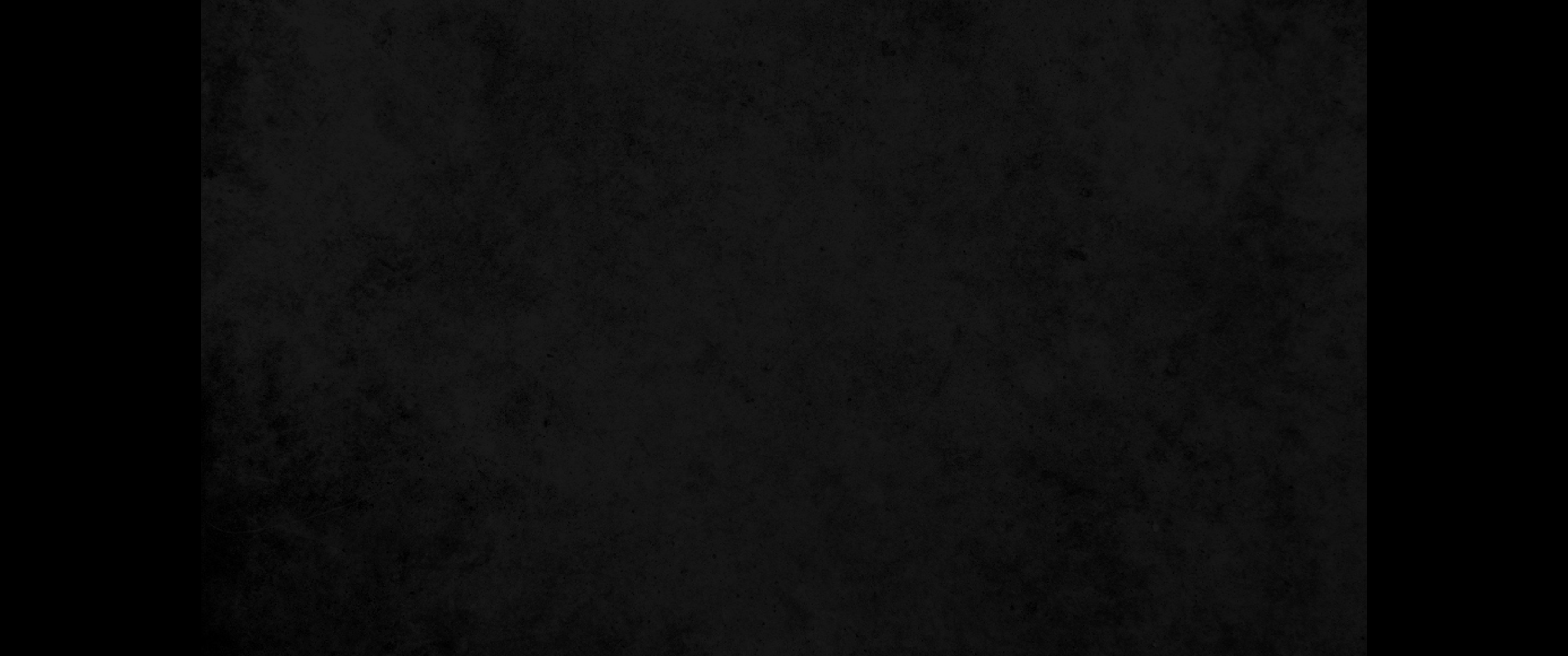 여호와여 나의 말에 귀를 기울이사 나의 심정을 
헤아려 주소서 
Listen to my words, LORD, consider my lament.

나의 왕, 나의 하나님이여 내가 부르짖는 소리를 
들으소서 내가 주께 기도하나이다
Hear my cry for help, my King and my God, 
for to you I pray.
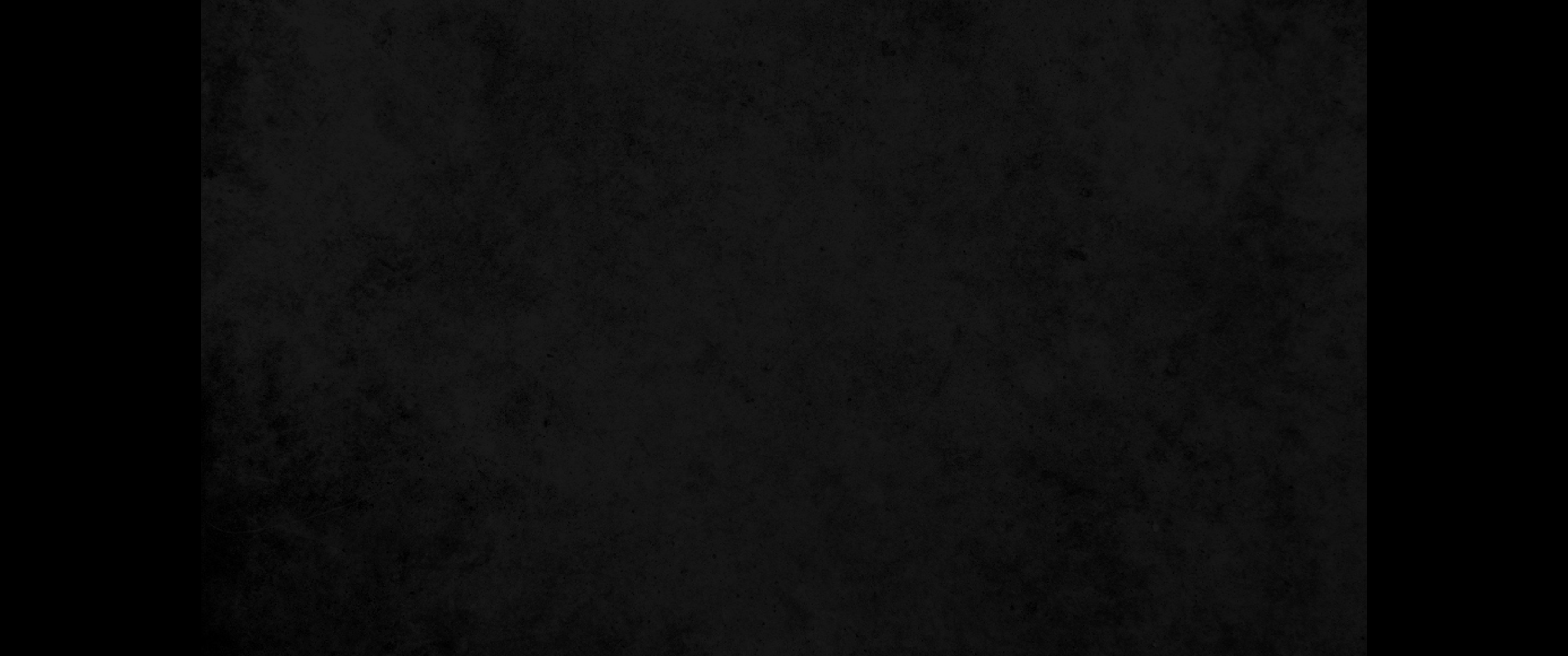 여호와여 아침에 주께서 나의 소리를 들으시리니 
아침에 내가 주께 기도하고 바라리이다 
In the morning, LORD, you hear my voice; in the morning I lay my requests before you and wait expectantly.

주는 죄악을 기뻐하는 신이 아니시니 
악이 주와 함께 머물지 못하며
For you are not a God who is pleased with wickedness; with you, evil people are not welcome.
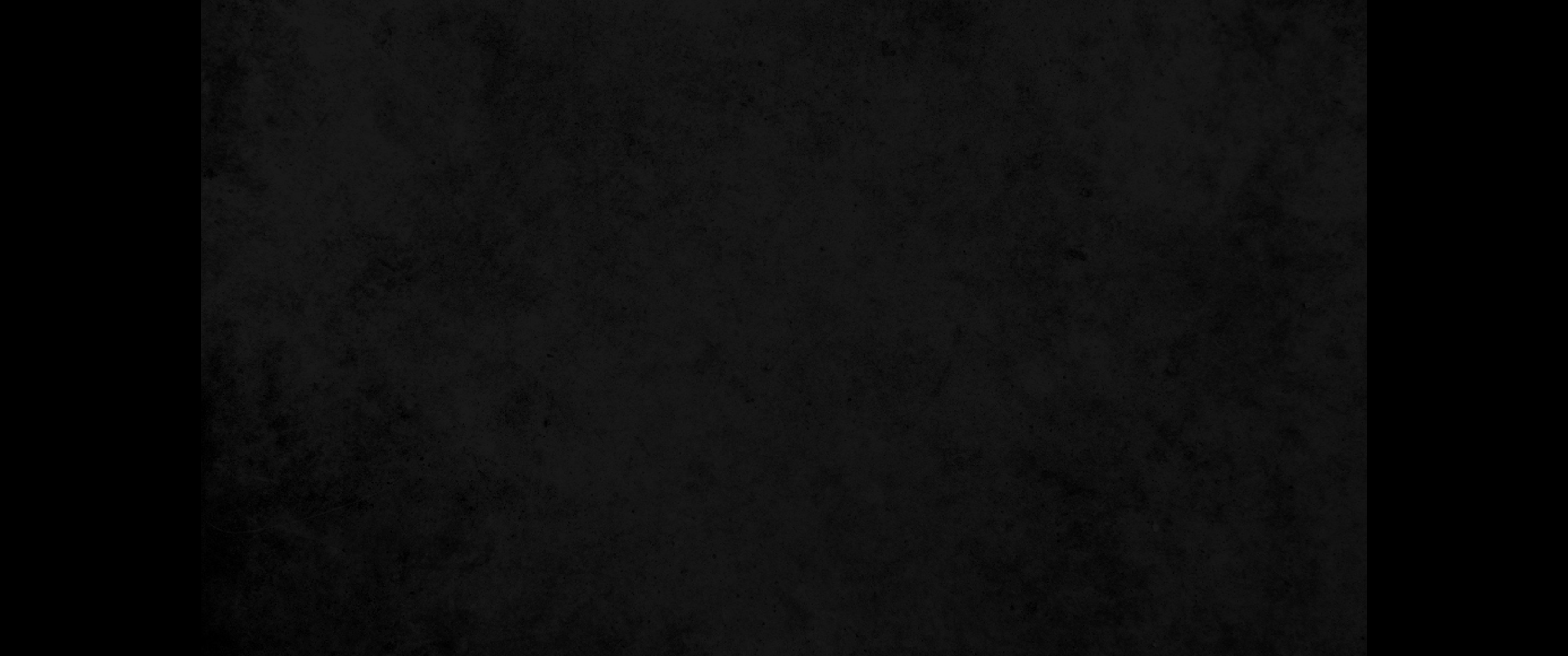 오만한 자들이 주의 목전에 서지 못하리이다
주는 모든 행악자를 미워하시며 
The arrogant cannot stand in your presence.
You hate all who do wrong;

거짓말하는 자들을 멸망시키리이다 여호와께서는 
피 흘리기를 즐기는 자와 속이는 자를 싫어하시나이다
you destroy those who tell lies. The bloodthirsty 
and deceitful you, LORD, detest.
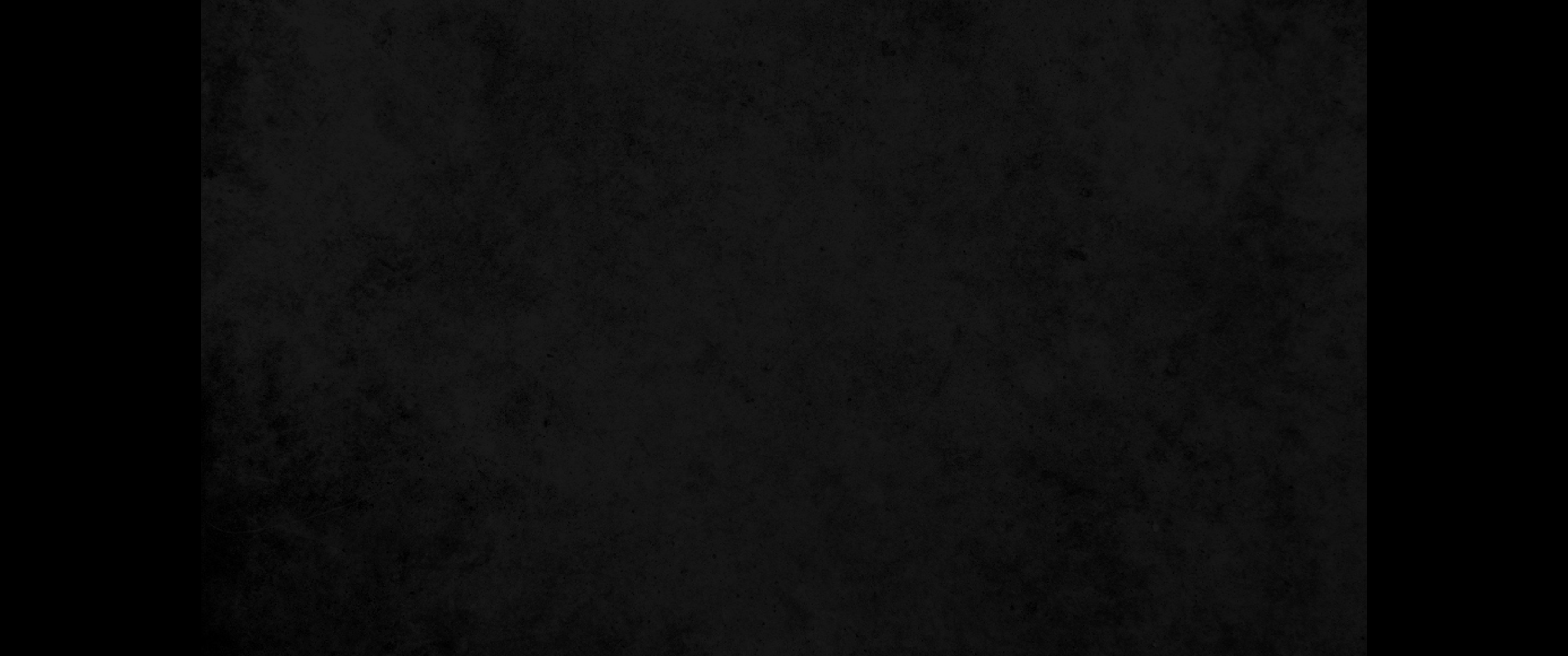 오직 나는 주의 풍성한 사랑을 힘입어 주의 집에 들어가 주를 경외함으로 성전을 향하며 예배하리이다 
But I, by your great love, can come into your house;
in reverence I bow down toward your holy temple.

여호와여 나의 원수들로 말미암아 주의 의로 
나를 인도하시고 주의 길을 내 목전에 곧게 하소서
Lead me, LORD, in your righteousness because of 
my enemies—make your way straight before me.